Mode of Action Data Sheets
Group 18  Ecdysone receptor agonists
Mimic the moulting hormone, ecdysone, inducing a precocious moult.
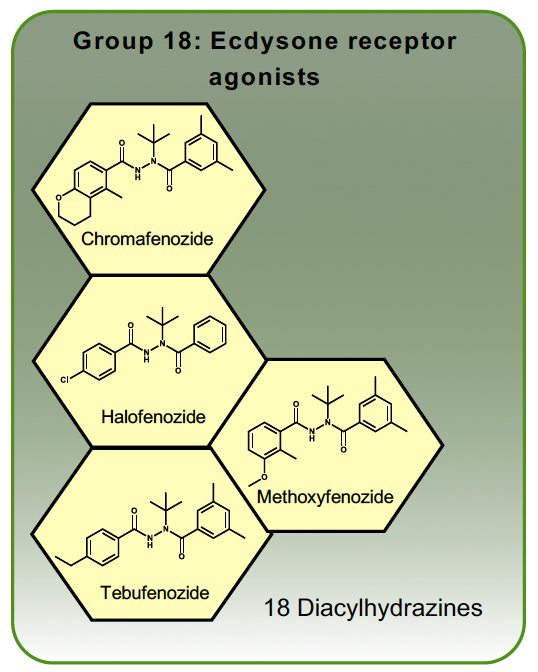 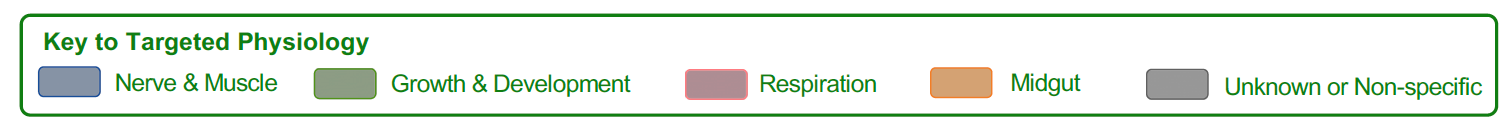